موضوع:آشنایی باسیستم وفرآیندها
اهداف آموزشی:
انتظارمی رودفراگیران پس ازپایان بحث بتوانند:
1.نگرش سیستمی راشرح دهند.
2.سیستم راتعریف کنند.
3.ویژگی های سیستم رابیان کنند.
4.اهداف سیستم رابیان کنند.
5.اجزای مختلف سیستم رابشناسند.
نگرش سیستمی:
نگرش سیستمی به سازمان وفعالیت های در گردش آن میتواند مدیران وکارکنان را در حل مسایل و گشایش امور یاری دهد. نگرش سیستمی طرز فکری مجموعه نگر وکل گرا است مسایل را از زوایای مختلف مورد بررسی قرار میدهد وتاثیر وتعامل عناصر تشیکیل دهندهی یک سیستم رانسبت به یکدیگر ونسبت به سیستم های بزرگتر محیطی در نظر میگیرد.
تعریف سیستم(system)
در لغت به معنی دستگاه –سیستم – نظام- قاعده-دستگاه حکومت و... میباشد . سیستم مجموعه ای از اجزا وروابط میان آنهاست که توسط ویژگی های معین به هم وابسته یامرتبط می شوندواین اجزابامحیطشان یک کل راتشکیل می دهند.مانند:یک کارخانه یابدن انسان.این اجزادرراه تحقق یک هدف حرکت می کنندویکدیگررادرجهت تحقق این هدف کامل می نمایند.
تعاریف سیستم ازدیدگاه دانشمندان:
رابینز:سیستم عبارت است ازاجزای پیوسته ومرتبط به هم که به نحوی تنظیم گردیده اندکه یک کل متشکل ازتک تک اجزارابه وجودمی آورند.
کافمن:مجموعه ای ازبخش ها که به طورمستقل بایکدیگربرای رسیدن به نتایج موردانتظاربراساس نیازها کارمی کنند.
هال وفاگن:مجموعه ای ازموضوع هاهمراه باروابط بین این موضوع هاوروابط بین نسبت هایشان.
ویژگی های سیستم:
1.حداقل از2جزءتشکیل شده است.
2.اجزابایکدیگردرارتباطند.
3.این اجزاروی سیستم اثرمی گذارند.
4.همیشه خصوصیت سیستم متفاوت ازاجزای آن است.
اهداف سیستم:
1.رساندن اطلاعات صحیح درزمان وهزینه مناسب.
2.بالابردن ضریب اطمینان تصمیم گیری.
3.بالابردن ظرفیت پردازش کارها.
4.بالابردن سود.
5.افزایش بهره وری وکاهش هزینه ها.
اجزای اصلی سیستم:
(Inputs)1.داده ها
(Proces)2.فرآیند
(Outputs)3.ستانده ها
(Feed back4.بازداد(
داده ها:
هرسیستم برای حفظ موجودیت خودبایدچیزهایی رابه روش های مختلف ازمحیط بگیرد.به عنوان مثال:درخانه بهداشت داده ها شامل:بهورز،وسایل،واکسن،دارووسایراقلام است.
فرآیند:
مجموعه ای ازفعالیت های یک سازمان است که برای تحقق اهداف انجام می شود(داده هادرداخل سیستم درفرآیندی ازتغییروتبدیل قرارمی گیرند)مثلا:کودکان درخانه بهداشت تحت فرآیندواکسیناسیون قرارمی گیرند.
ستانده ها:
داده هاپس ازورودبه سیستم وگذرازفرآیندعملیات به صورت کالایاخدمات یااشکال دیگرخارج می گردندمثلا:ستانده یک بیمارستان به صورت بازگشت تندرستی بیماران است.
بازداد:
هرسیستم به نحوی فرآورده های خودرابه بیرون می فرستدووجودهمین ستانده هاسبب می شودسیستم بتواندبرای تجدیدفعالیت وادامه حیات خودنیرووموادلازم راازمحیط کسب کند.برقراری تعادل درسیستم هابه کمک بازدادانجام می شود،ارزیابی هماهنگی تاناهماهنگی بین داده هاوستانده هادربازدادموردبررسی قرارمی گیرد.مثلا:دربیمارستان چنانچه تصمیمات سیاست گذاران آن مجموعه وانجام فعالیت های آنهاموردرضایت مردم واقع شودوبه نحوصحیح انجام گیردبازدادمثبت است ولی درغیراینصورت بازدادمنفی است.
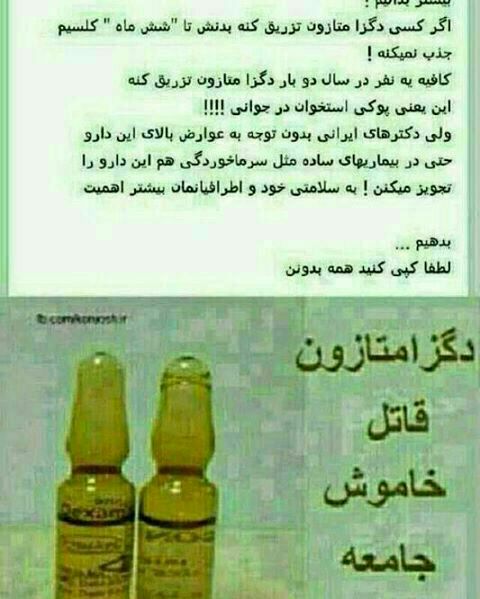 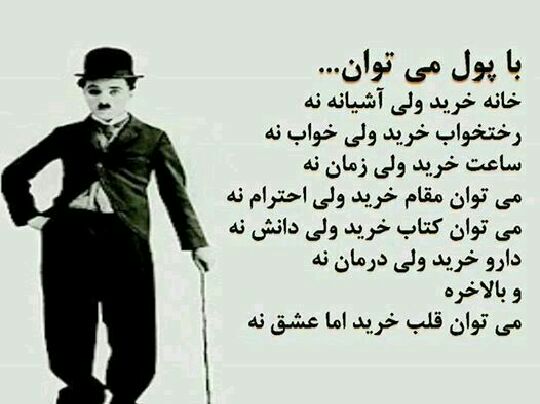 باتشکرازتوجه شما